IT įrankių taikymo galimybės
Danguolė OLBUTIENĖ
Kauno maisto pramonės ir prekybos mokymo centras
2015-06-10
Visuotinio kompiuterinio raštingumo principas
Skatina mokyklų bendruomenes naudoti informacijos ir komunikacijos technologijas;

Sudaromos sąlygos pasiekti reikiamą IKT raštingumo lygį.
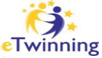 Kaip skatinti IT priemonėmis mokinių kūrybiškumą ir socializaciją? ...
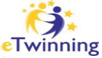 Dalyvavimas projektinėje veikloje
ir tarptautinėse programose padeda mokiniams ir mokytojams ugdyti būtinus šiuolaikiniame pasaulyje bendruosius gebėjimus: 
pažinimo, komunikacinius ir komandinius, darbo, veiklos...,  kurie siejami su informaciniais gebėjimais...
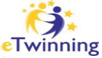 Informaciniai gebėjimai
kultūringai bendrauti žodžiu ir raštu, 
ieškoti informacijos ir ją apibendrinti,
taikyti IT sprendžiant savo problemas, 
suprasti informacinių technologijų reikšmę ir svarbą, 
įžvelgti informacinius ir komunikacinius ryšius, 
atpažinti programinę įrangą...
www.etwinning.net
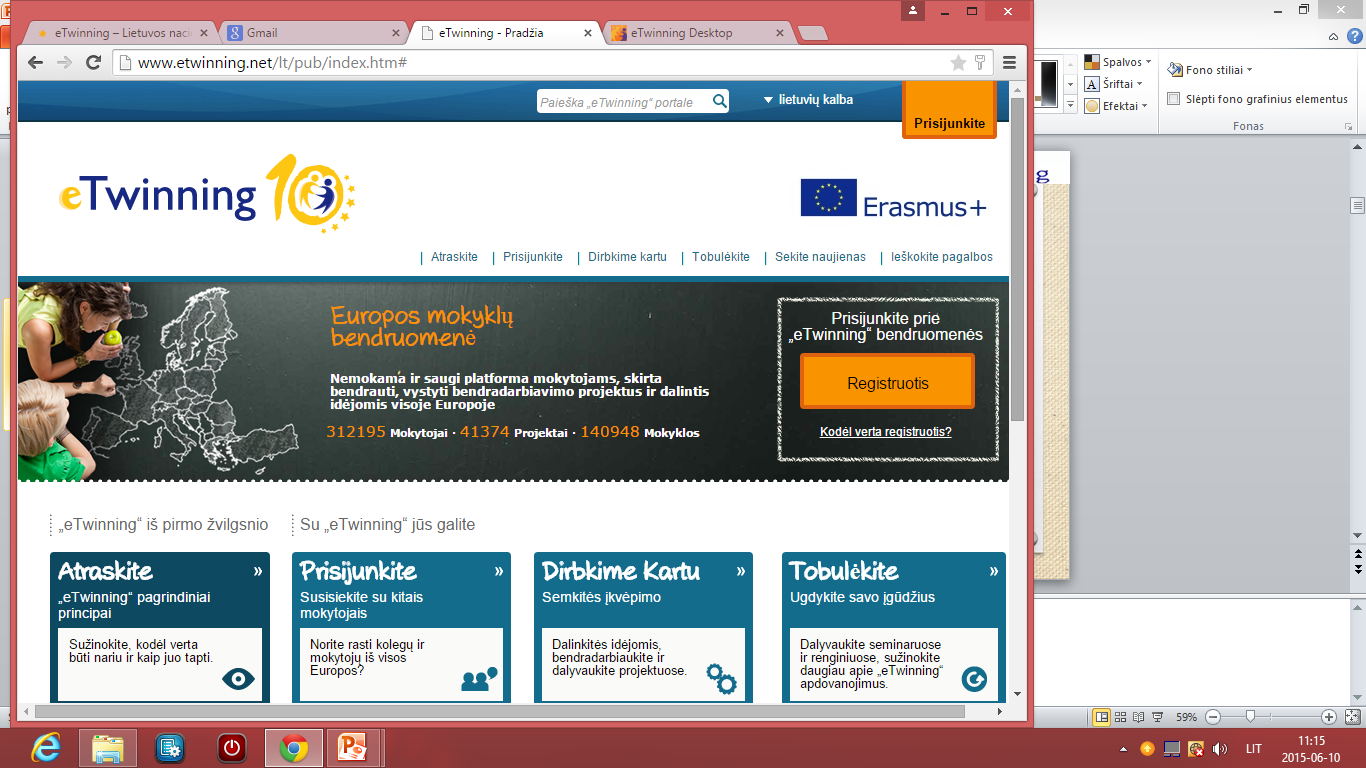 Portalo įrankių aprašymas
Kartu su darbastalio erdve galite naudotis ir daugeliu kitų įrankių ne tik eTwinning programos platformoje.
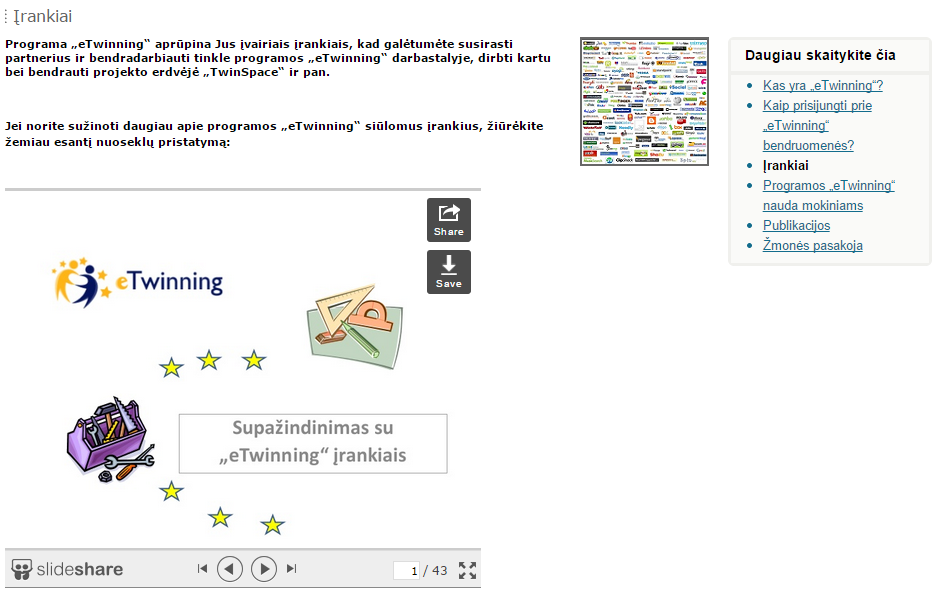 IT įrankiai eTwinning platformoje
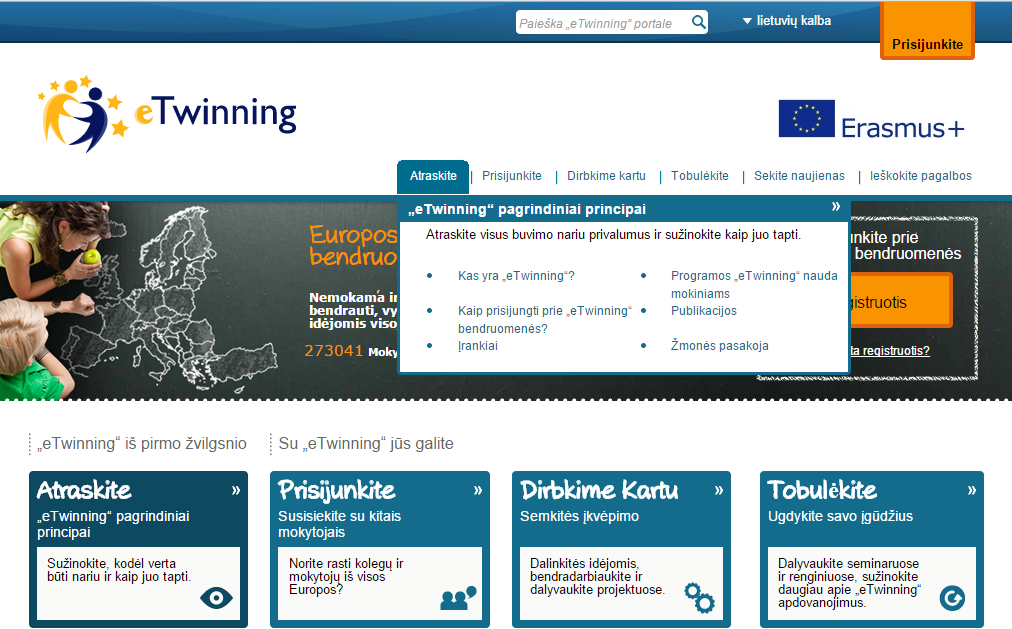 Įrankiai -> Daugiau įrankių
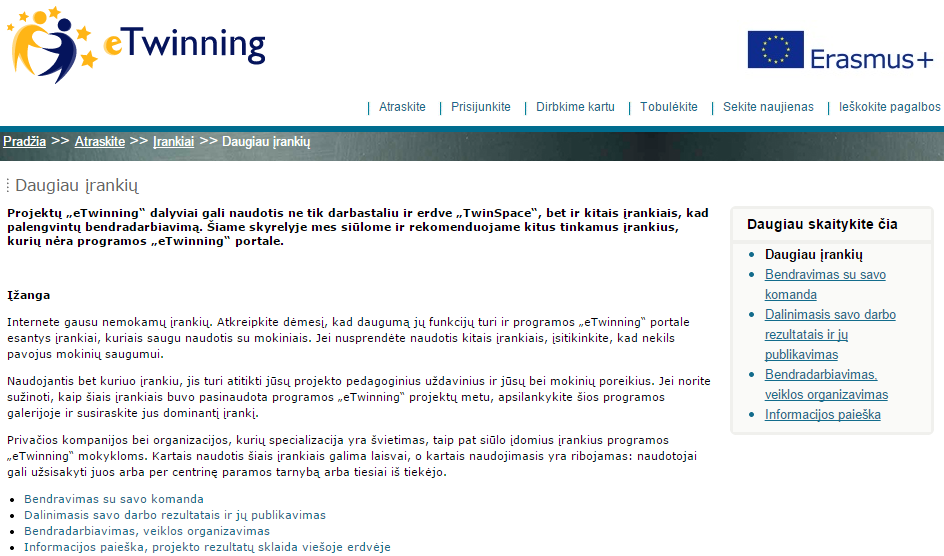 Daugiau informacijos-
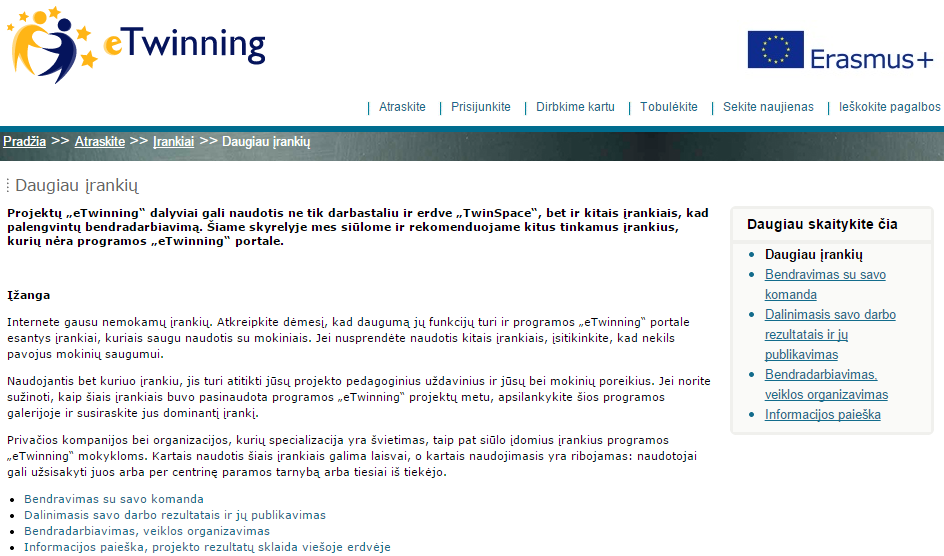 Bendravimo, bendradarbiavimo ir veiklos organizavimo įrankių aprašus ir nuorodas rasite
Dalinimasis darbu ir jo publikavimas
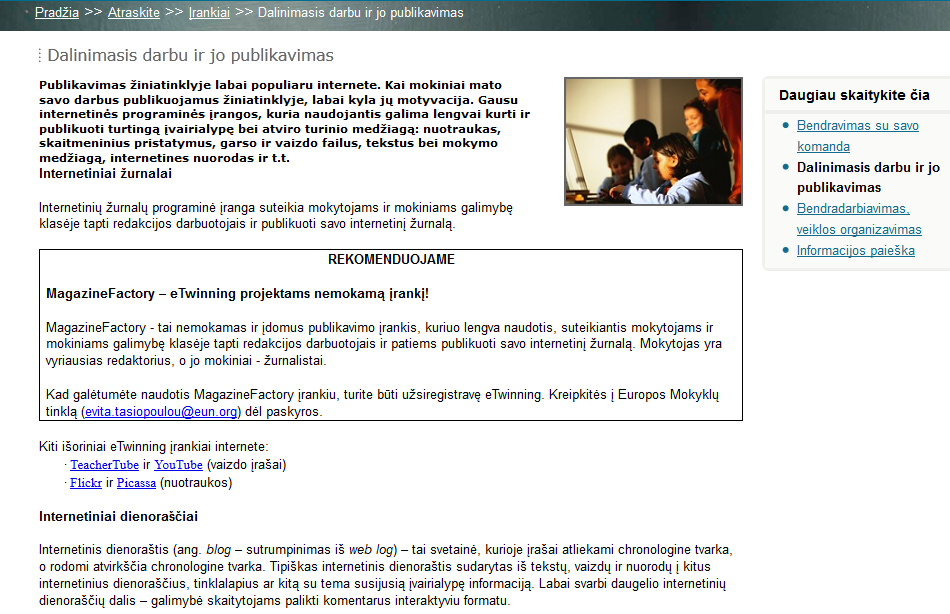 IT įrankiai
Programa „eTwinning“ aprūpina Jus įvairiais įrankiais, kad galėtumėte: 
susirasti partnerius
bendradarbiauti tinkle, naudojantis programos „eTwinning“ darbastalio galimybėmis, 
dirbti kartu bei bendrauti projekto erdvėje „TwinSpace“  ir pan. 
 Kartu su darbastalio erdve galite naudotisir daugeliu kitų įrankių ne tik eTwinning programos platformoje.
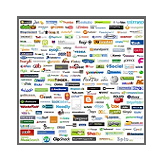 Projektų rezultatai
Nuotraukų redagavimas 
Plakatų kūrimo priemonės
Koliažai
Laikraščių, žurnalų, knygų kūrimas
Nuotraukoms redaguoti
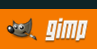 http://www.gimp.org
http://picasa.google.com/
http://www.picadilo.com/ 
http://pixlr.com/  
http://www.fotor.com/ 
http://www171.lunapic.com/editor/
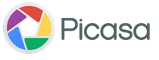 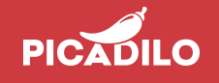 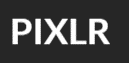 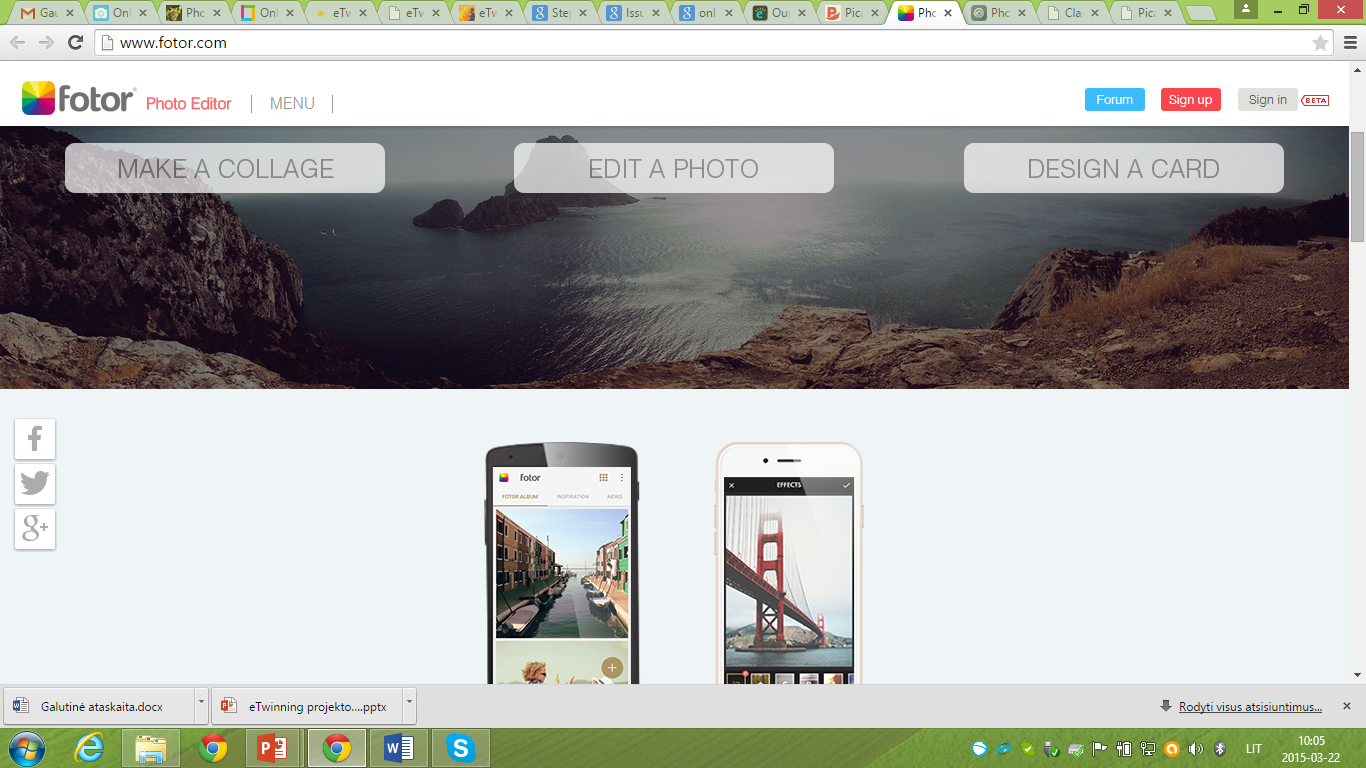 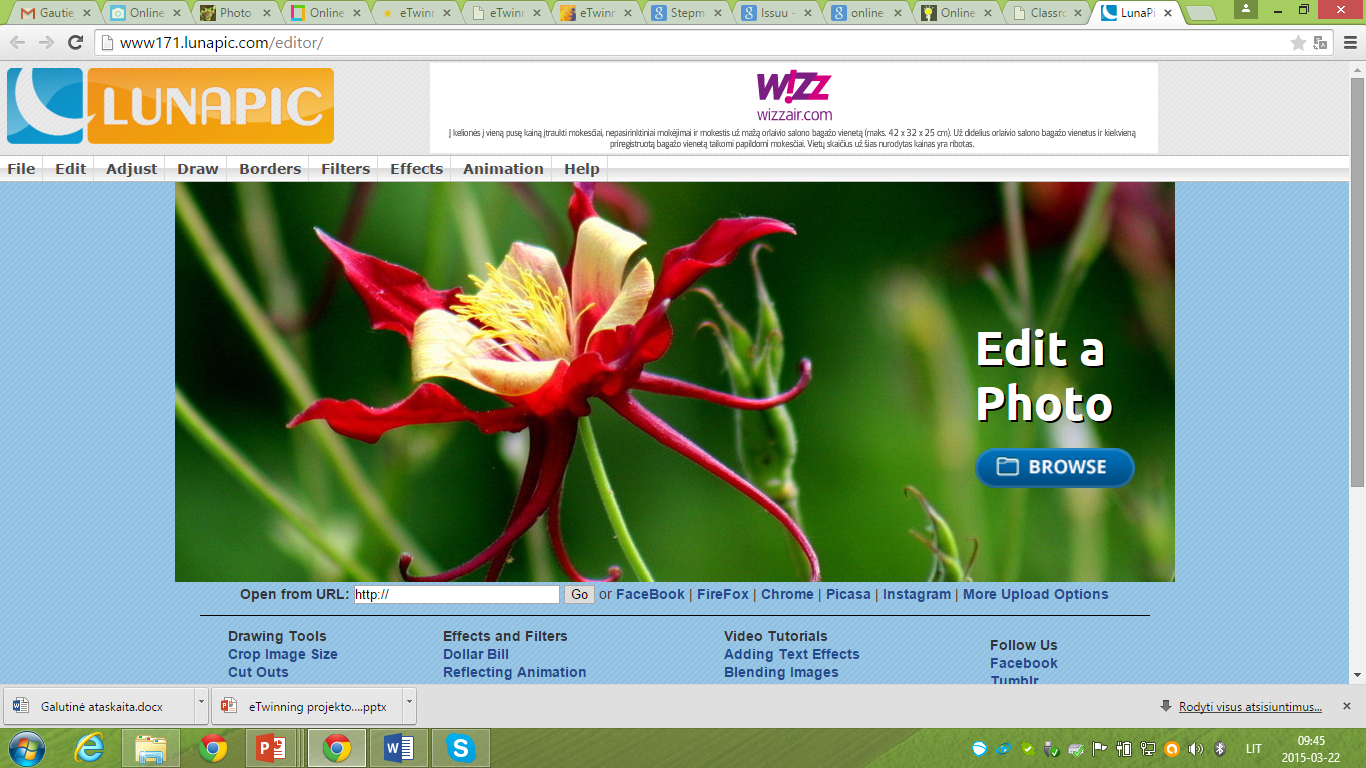 http://www.gimp.org
Grafikos redagavimui ir piešimui
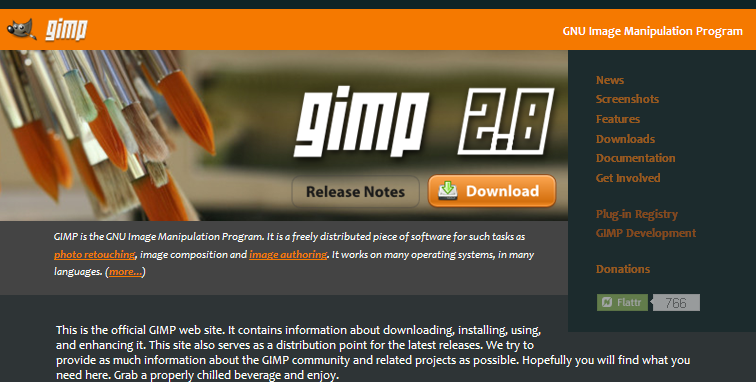 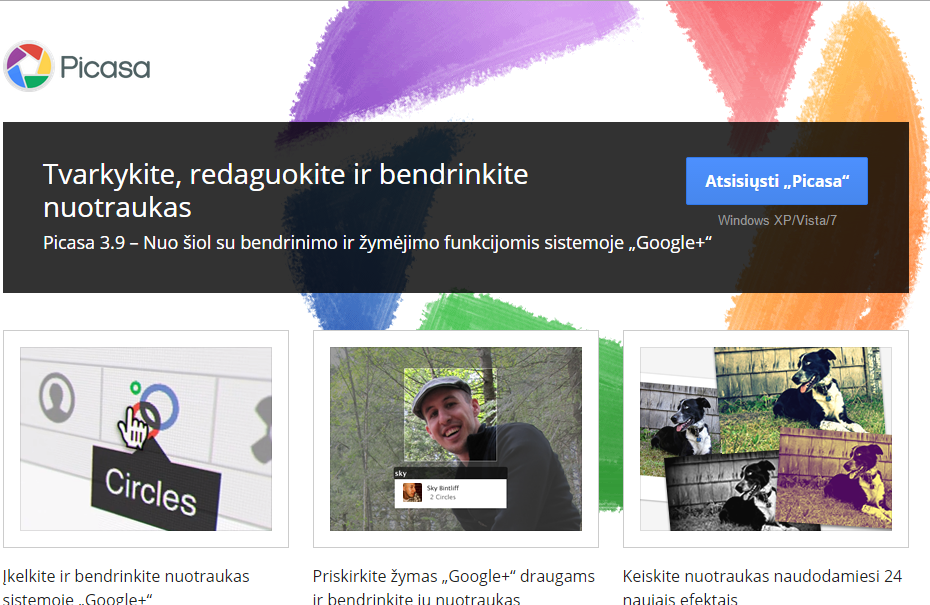 http://www.picadilo.com/
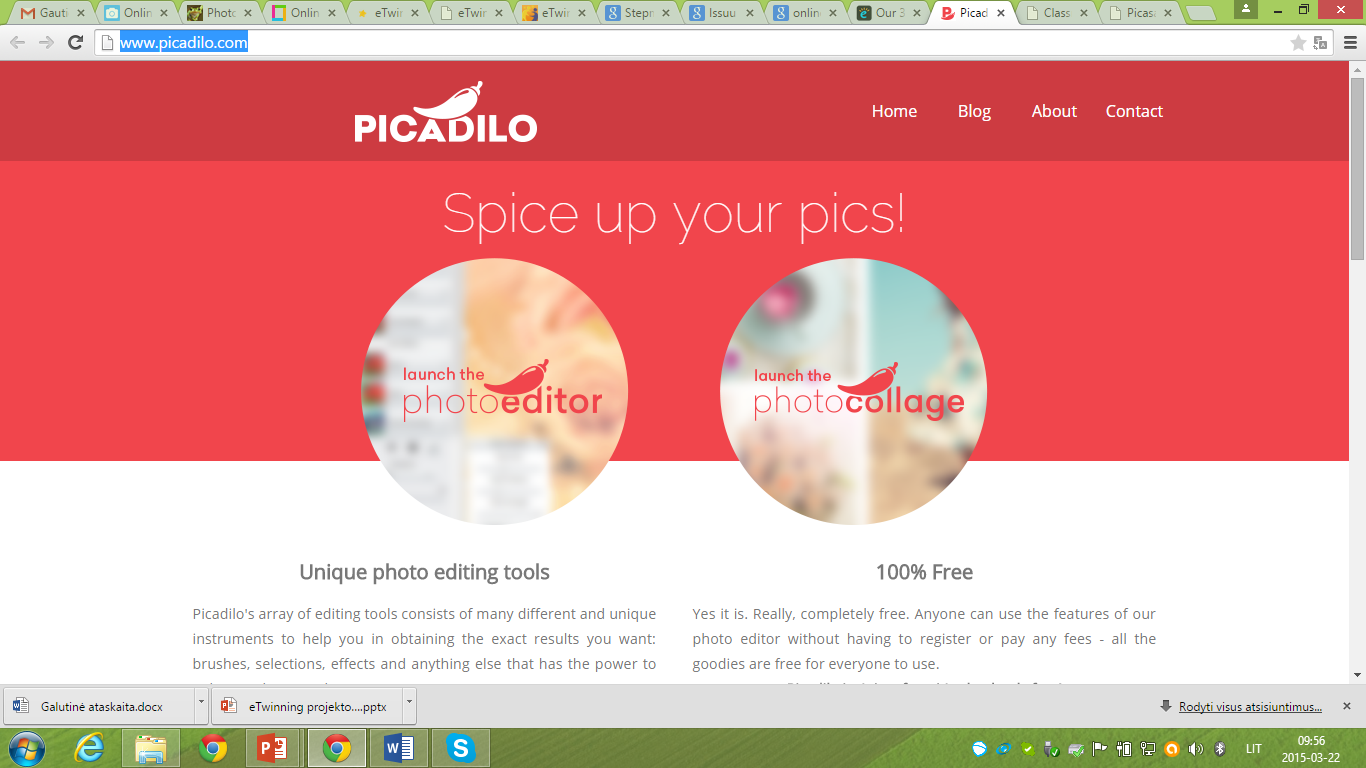 http://apps.pixlr.com/editor/
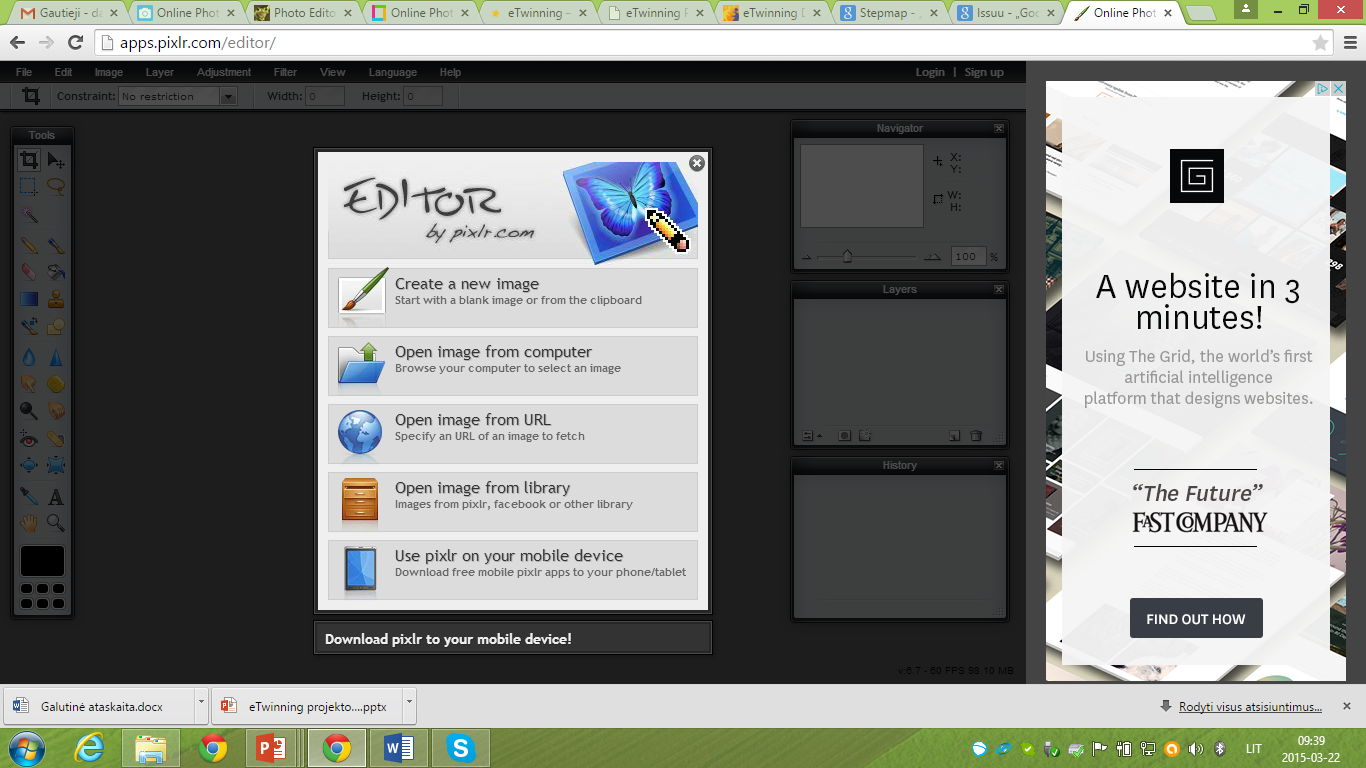 Kurti naują
Redaguoti online(kompiuteriu ar kitu mobiliuoju įrenginiu)
Paveikslėlių tvarkymui:
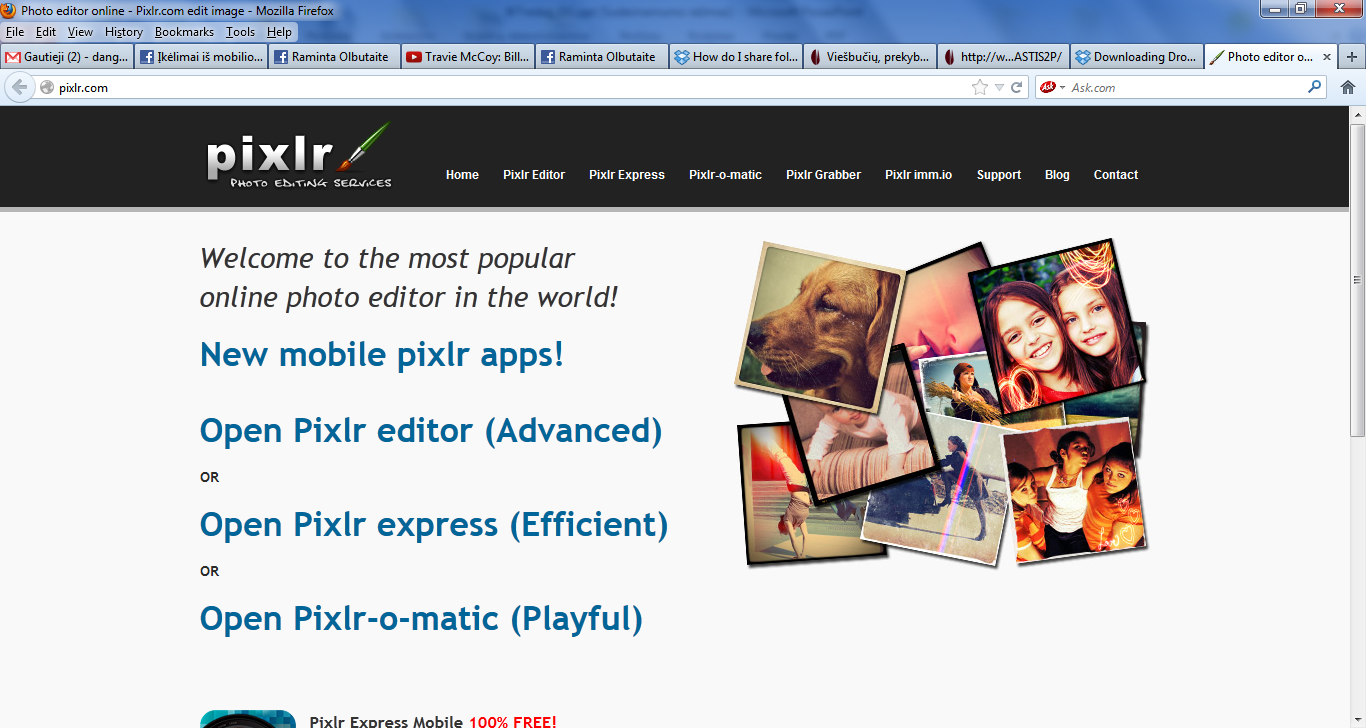 http://www.fotor.com/
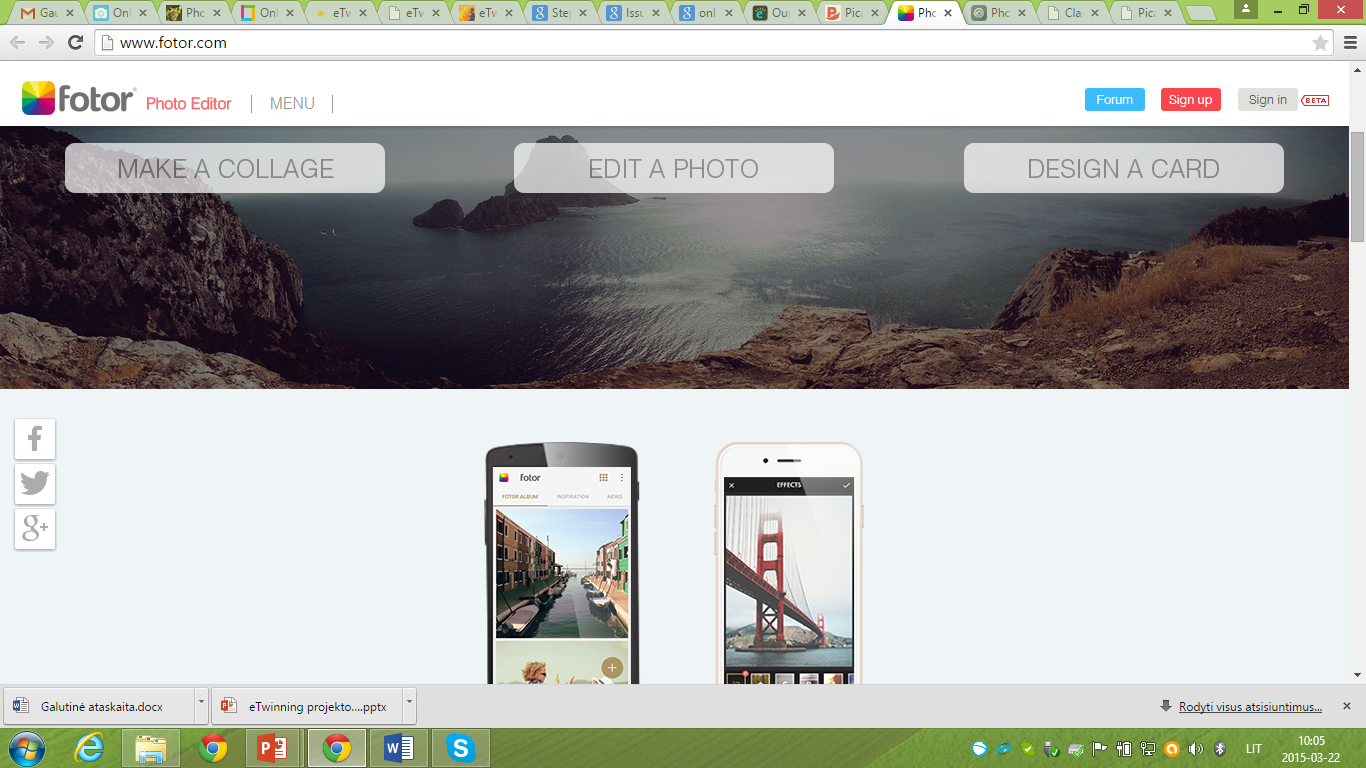 http://www171.lunapic.com/editor/
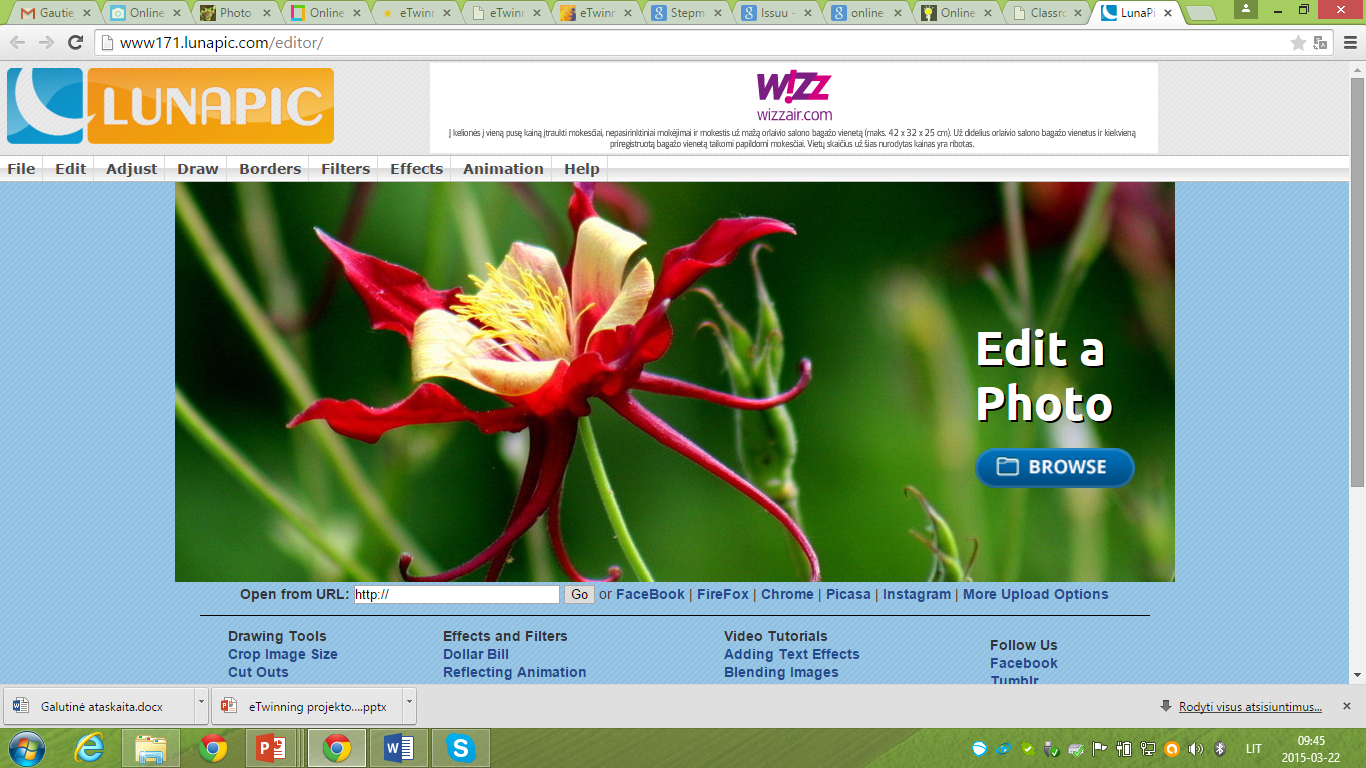 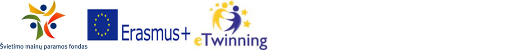 http://viptalisman.com/
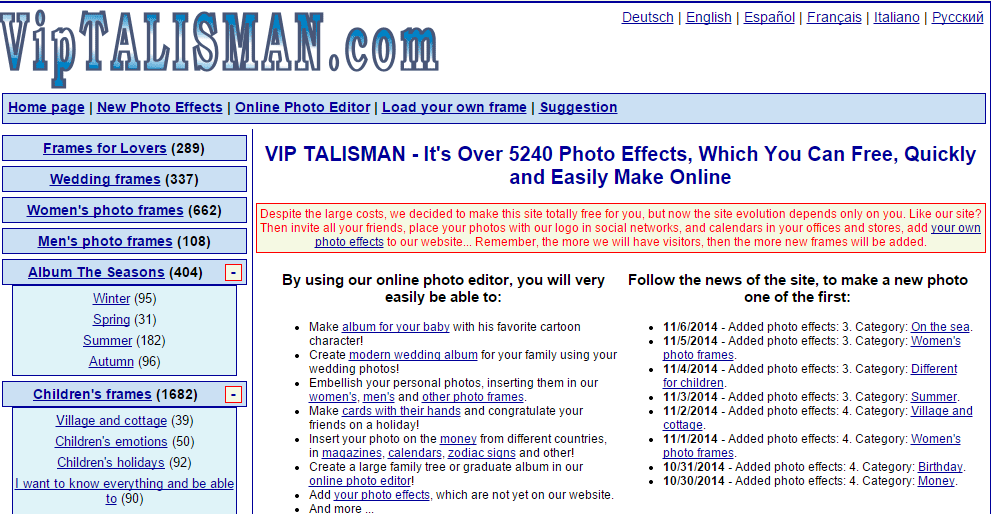 http://edu.glogster.com
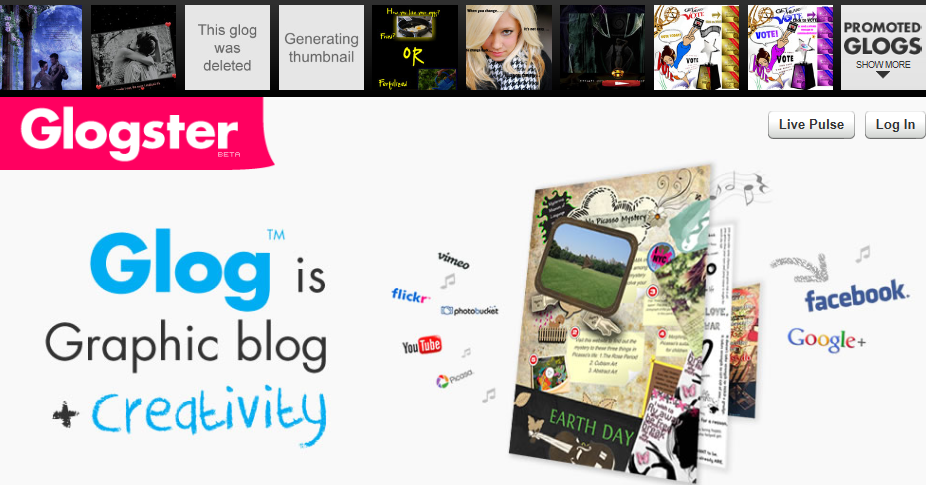 Kurti interaktyvius online plakatus, naudojant fotonuotraukas, grafinius, video ir garso failus;
Koliažai maketuojami
http://www.collage.com/
http://funphotobox.com
http://photobucket.com/ 
http://www.pizap.com/make-photo-collage.php 
http://www.koalacollagemaker.com 
http://www.ribbet.com/ 
http://www.kizoa.com/
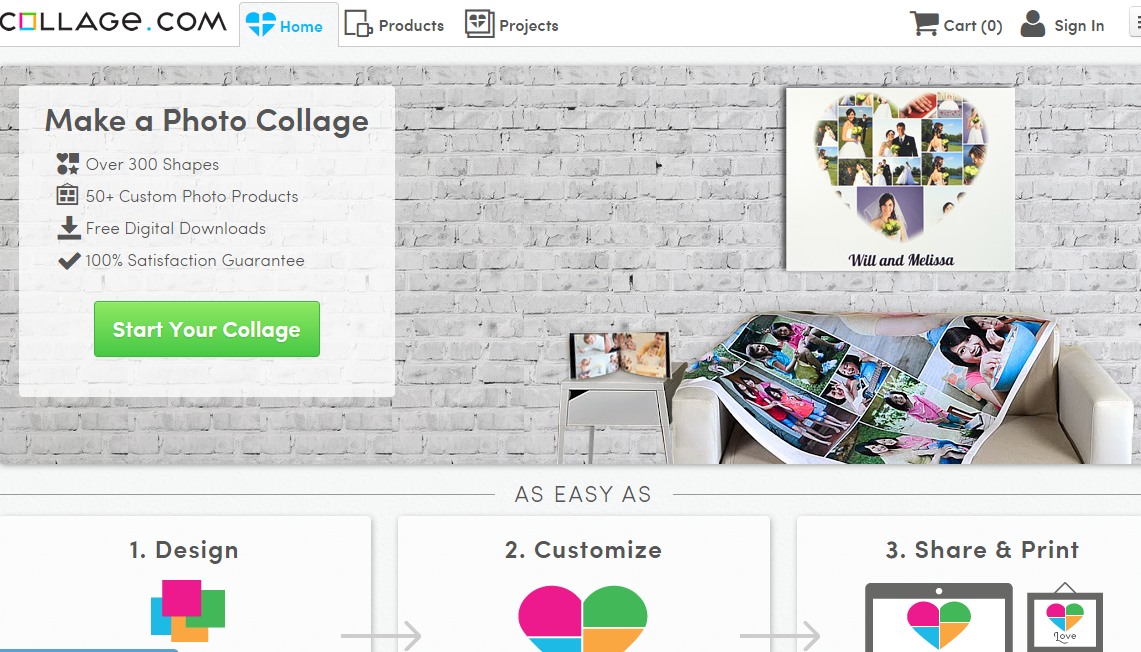 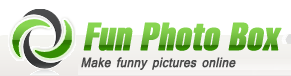 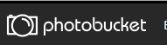 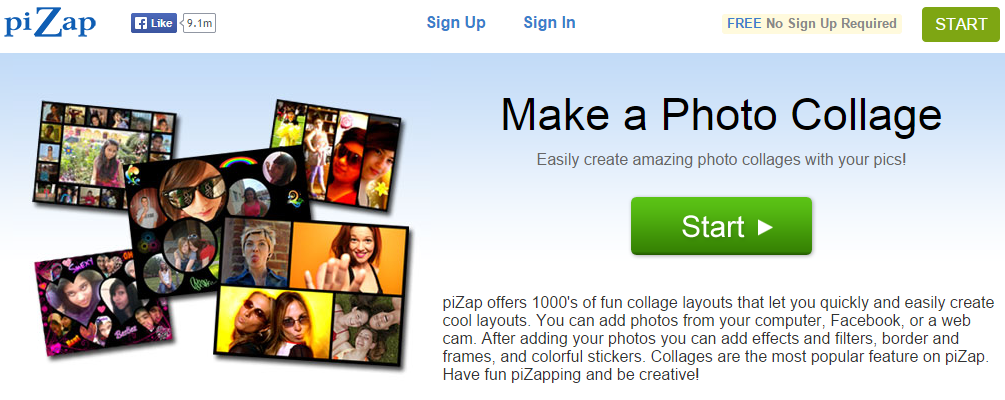 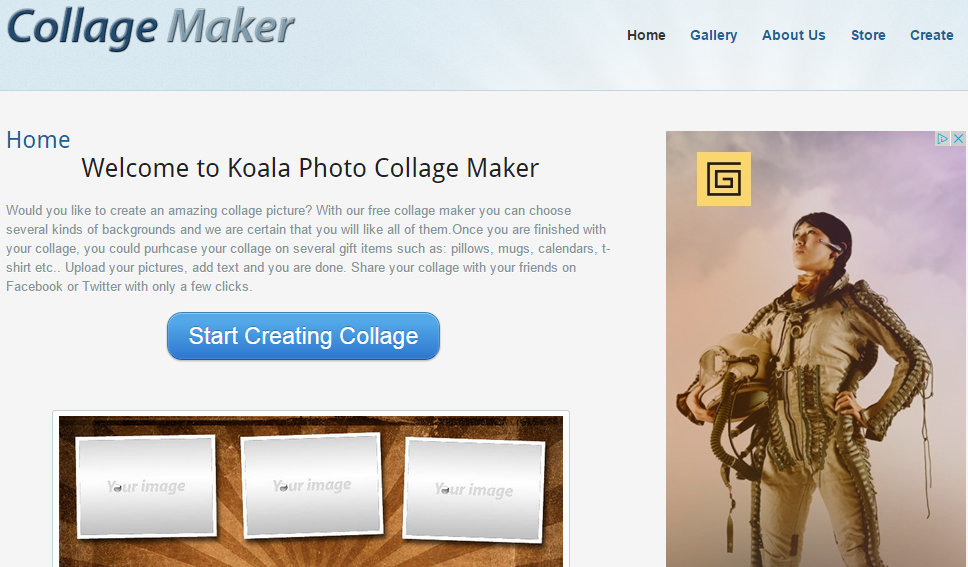 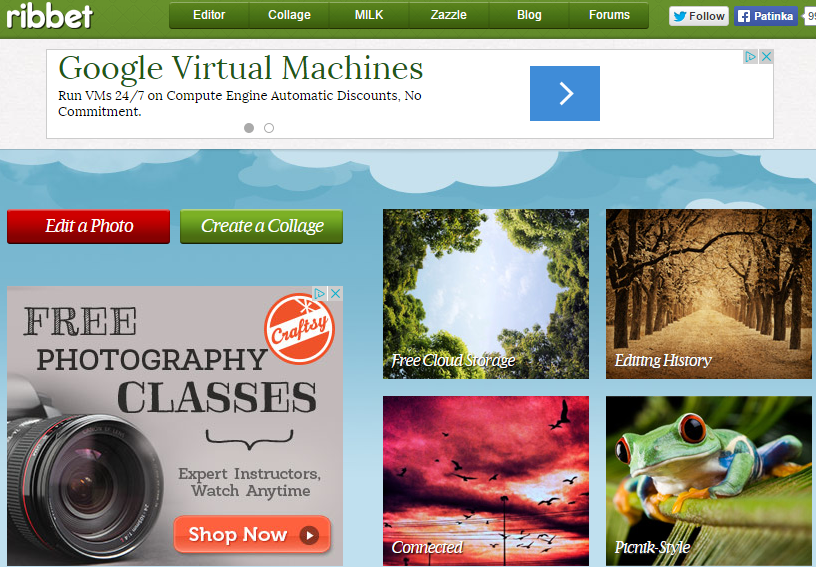 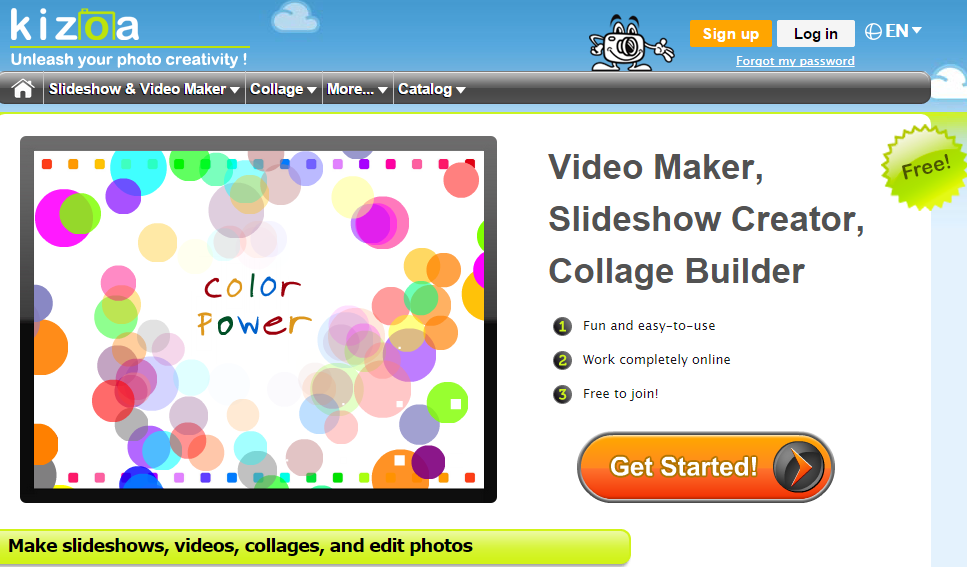 http://www.collage.com/
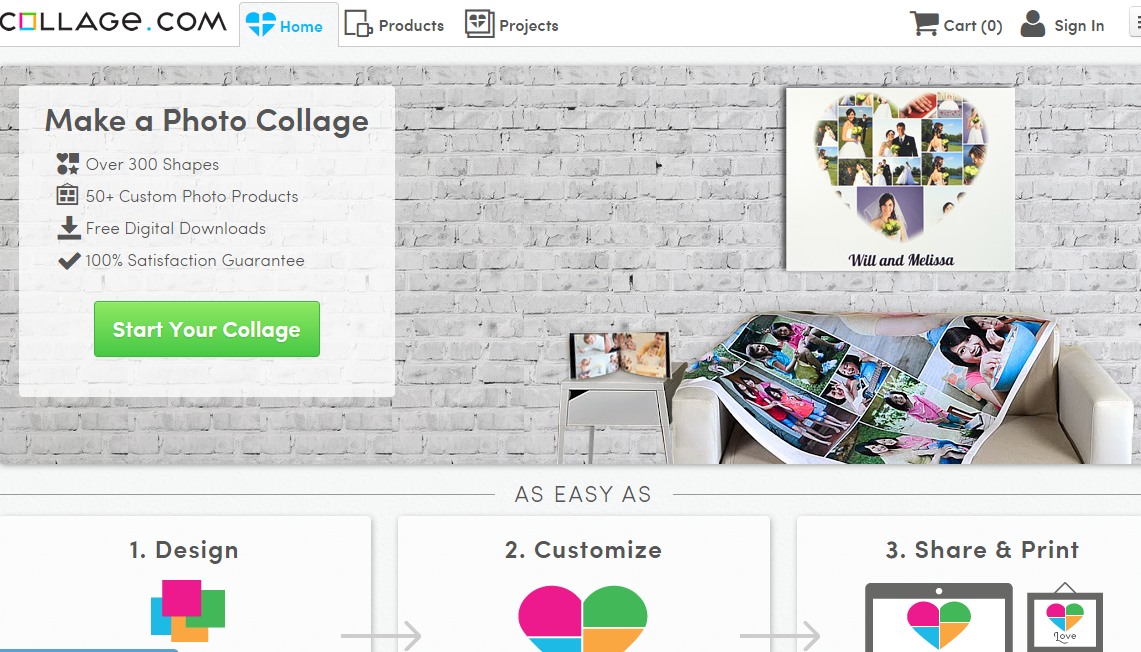 http://funphotobox.com/
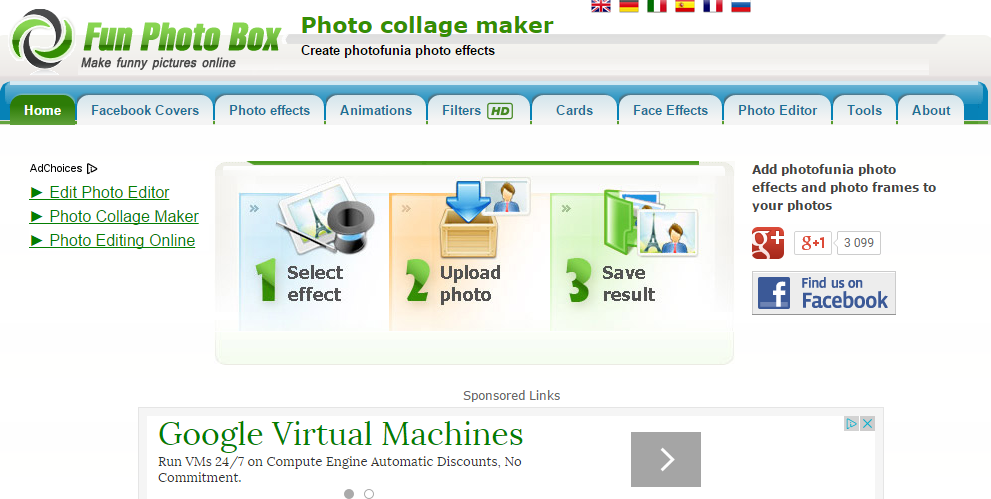 http://www.pizap.com/make-photo-collage.php
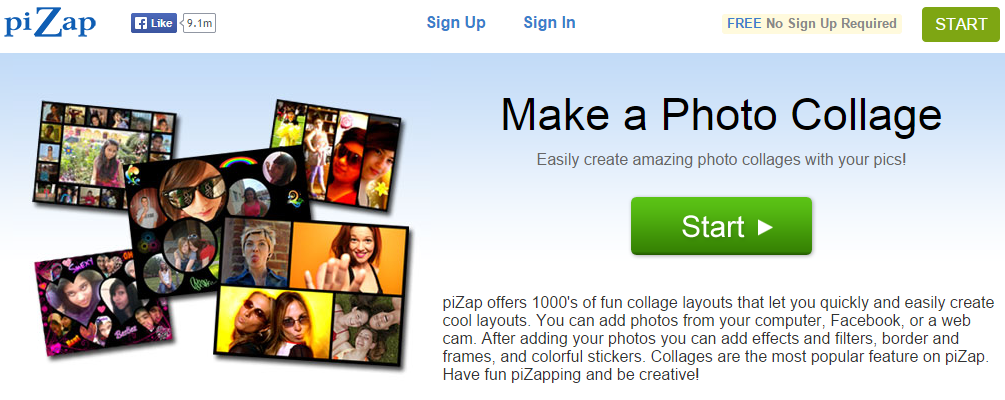 http://www.koalacollagemaker.com/
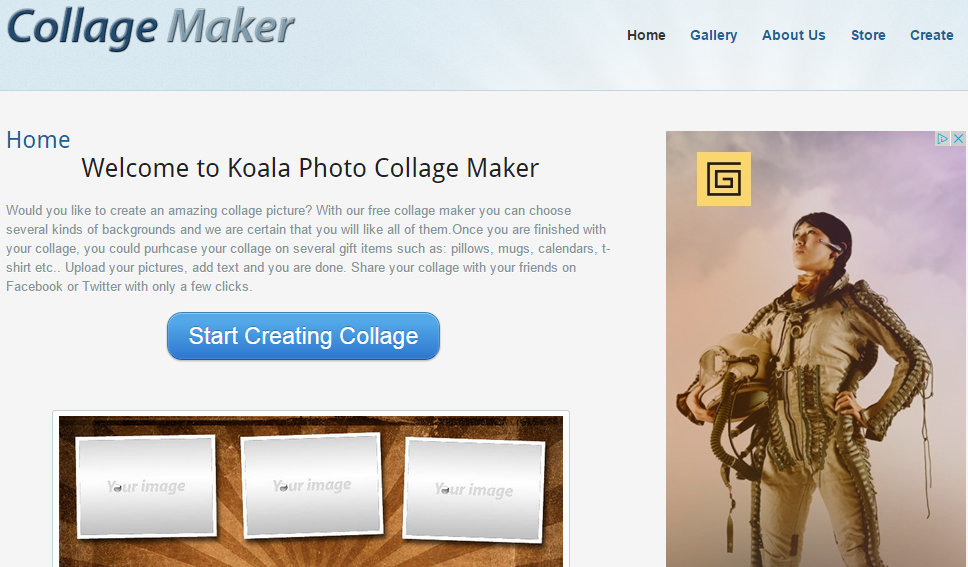 http://www.ribbet.com/
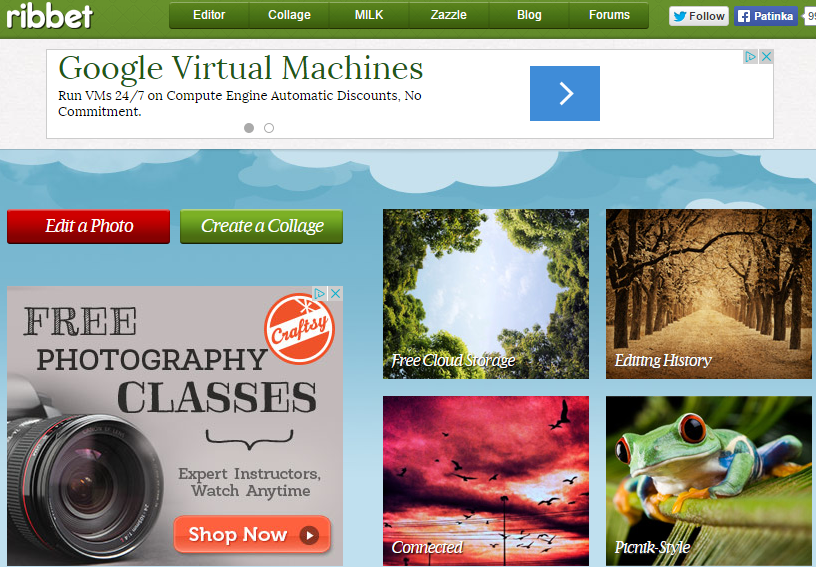 http://photobucket.com/
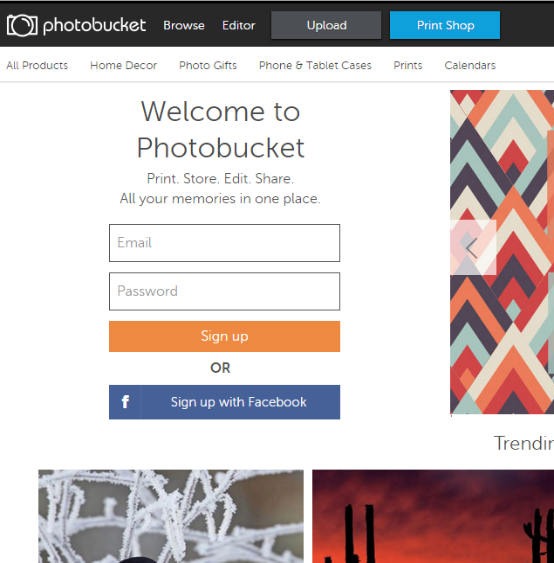 Programos tinka atvirukų, koliažų kūrimui ir jų publikavimui.
Renkamės nuotraukas, dekoruojame, renkame rėmelio tipą, įrašome tekstą.
Išsaugojame, publikuojame...
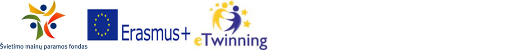 http://www.kizoa.com/
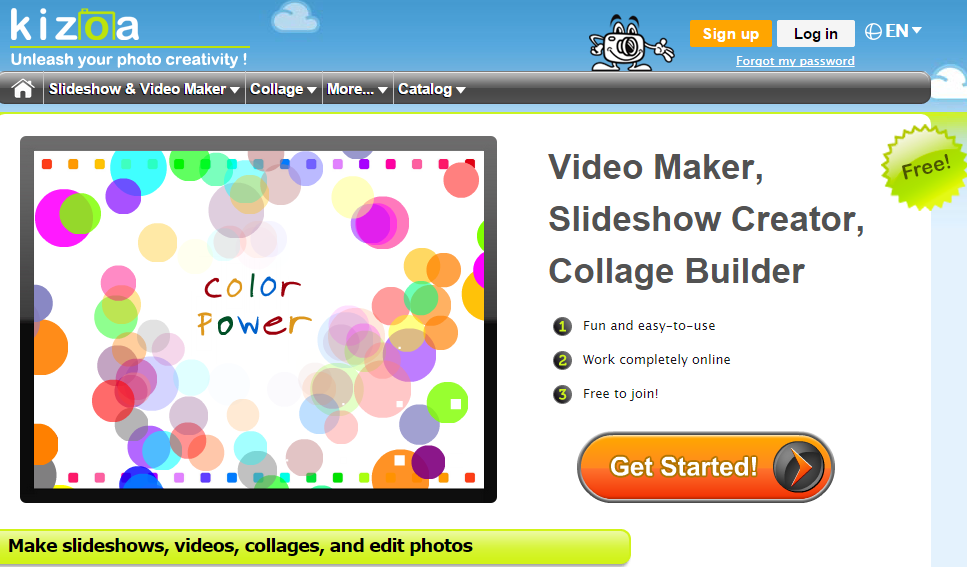 http://www.thinglink.com
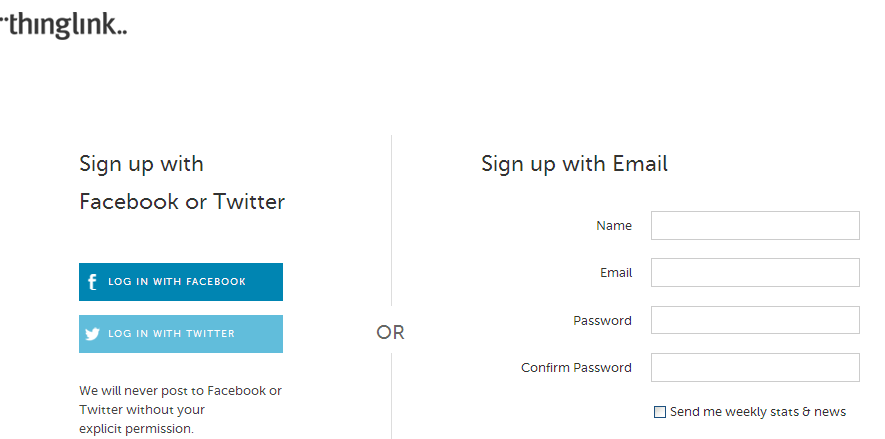 Interaktyvių paveikslėlių kūrimo įrankis
Pristatymų kūrimas
Photostory.com
www.animoto.com
Ir kita... (pasiūlykite sau žinomų, naudojamų..)
http://microsoft-photo-story.en.softonic.com/
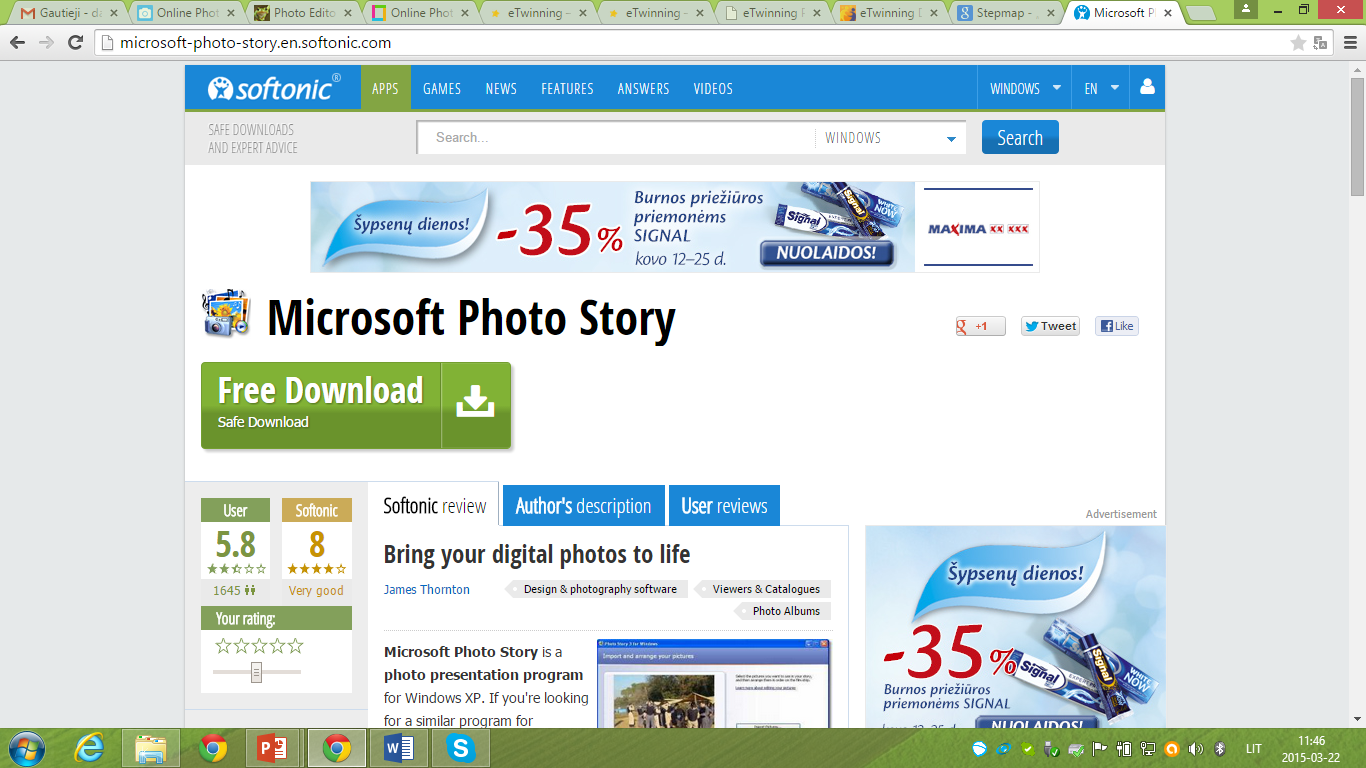 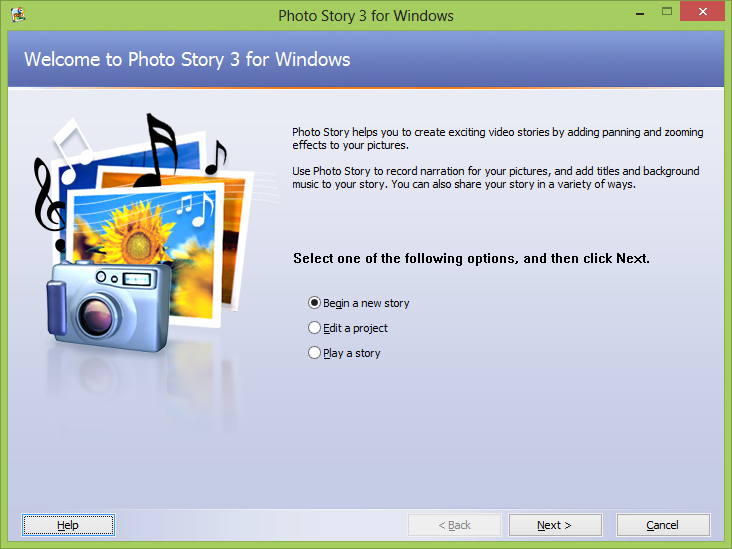 Galime kurti naują pristatymą arba redaguoti jau turimą
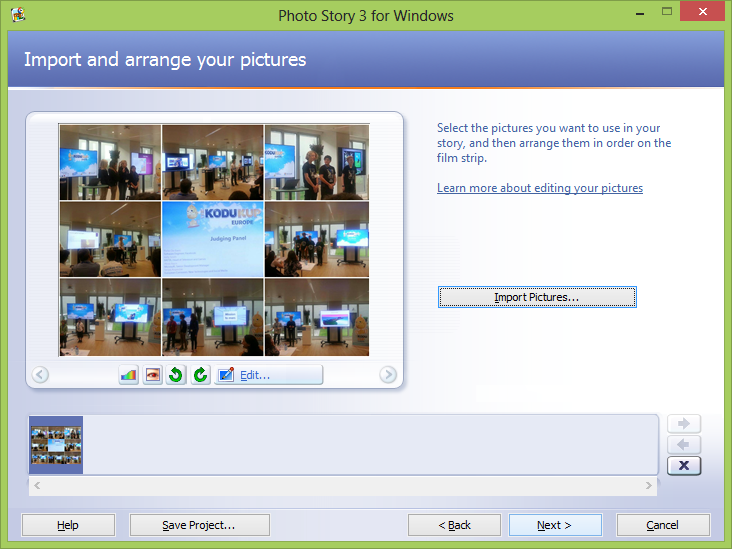 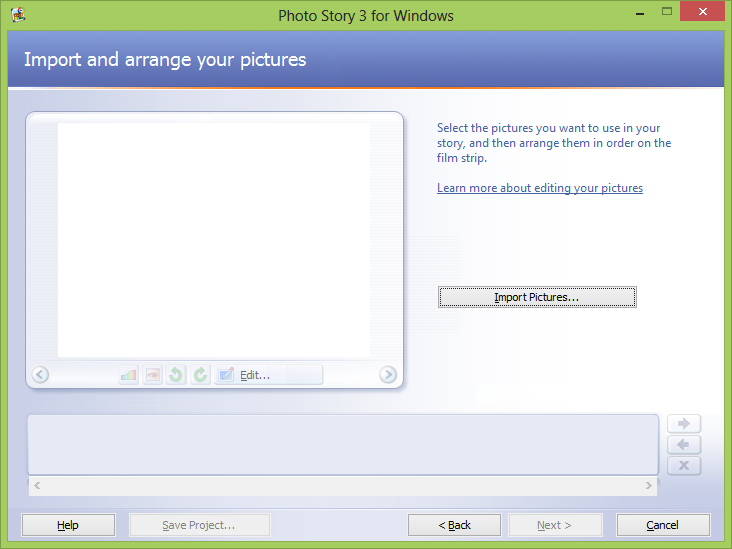 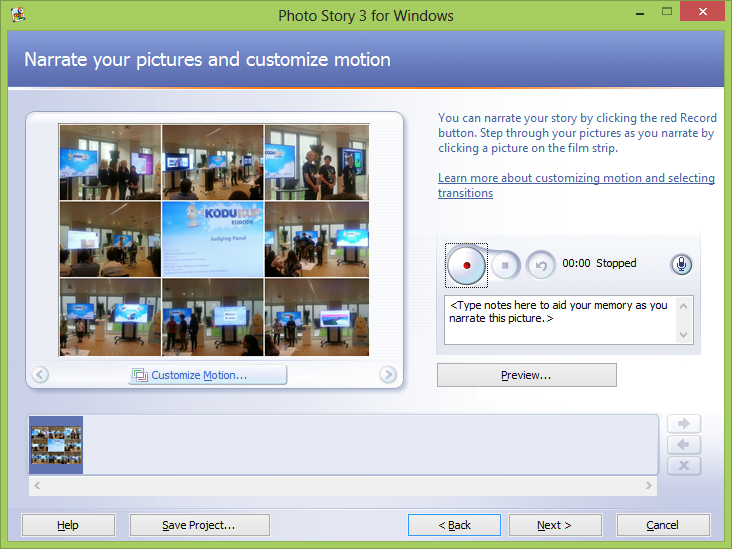 Pasirenkame nuotraukoms animaciją;
Pasirenkame muziką.
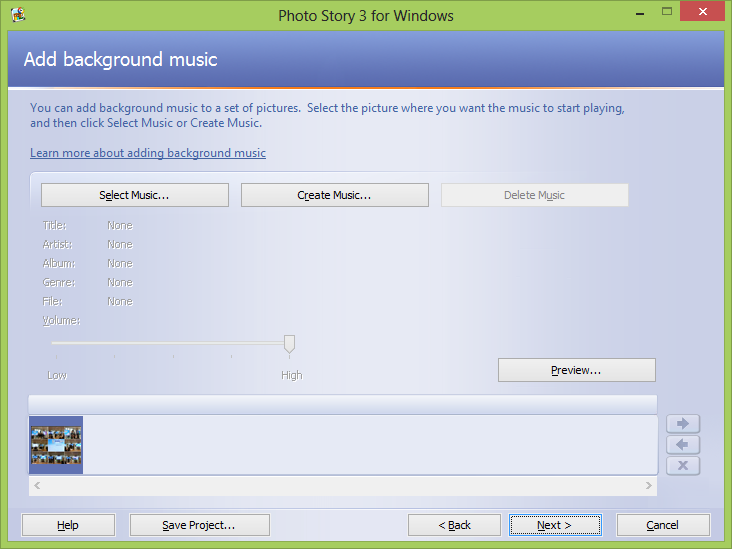 http://animoto.com
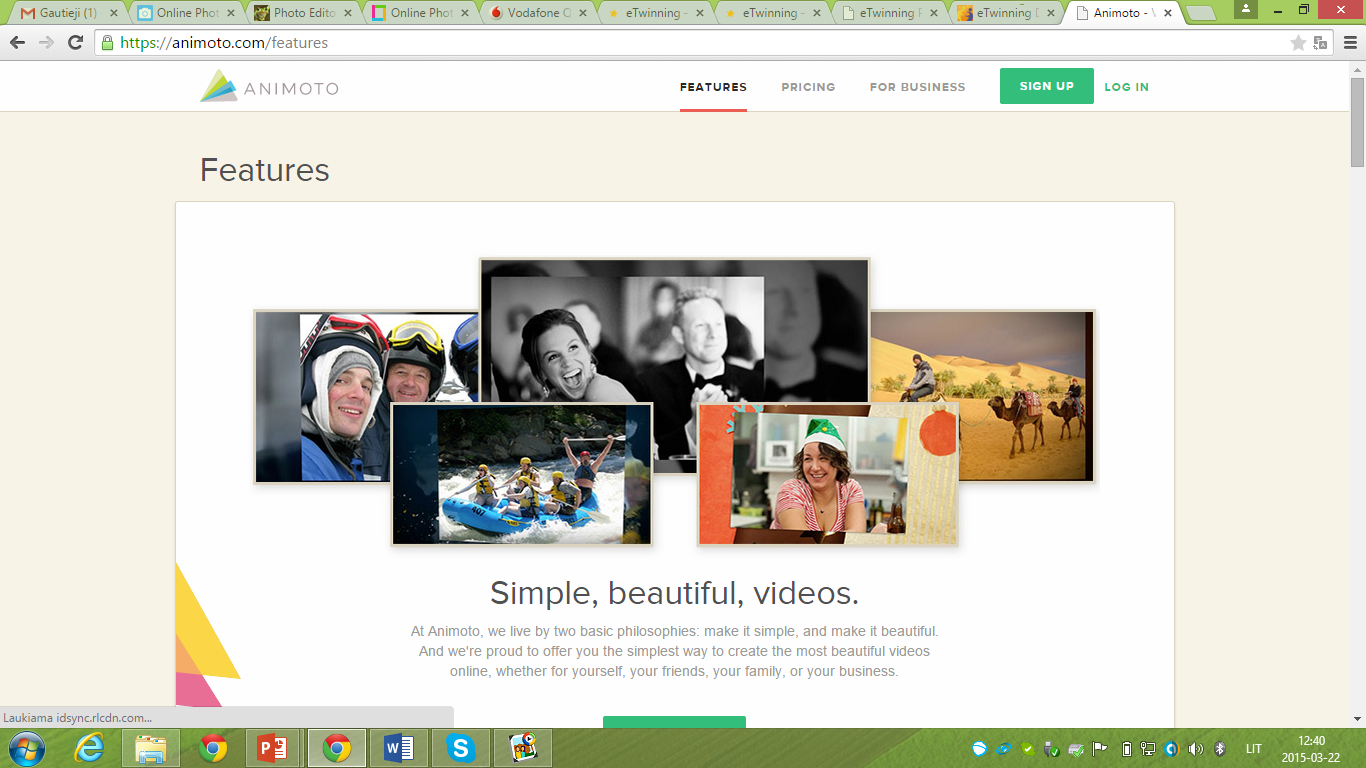 Puikus įrankis pristatymų iš nuotraukų ir trumpų vaizdo įrašų kūrimui. 
Nemokamas švietimo darbuotojams.
http://www.thinglink.com
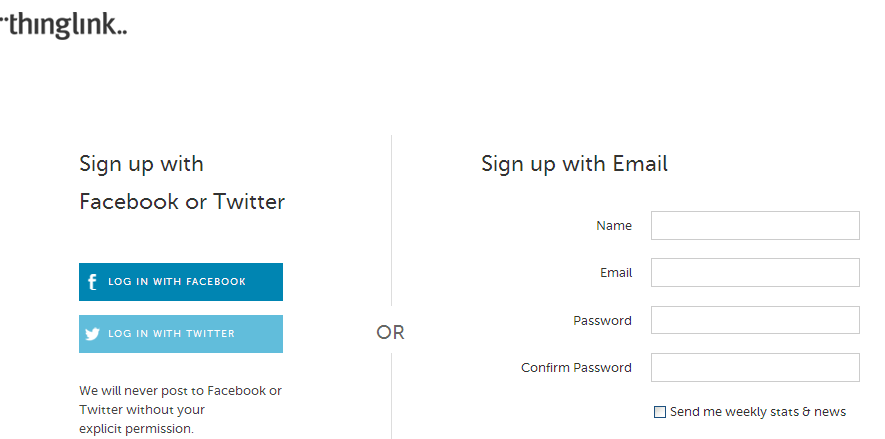 Interaktyvių paveikslėlių kūrimo įrankis
Garso įrašymui ir redagavimuihttp://audacity.sourceforge.net/
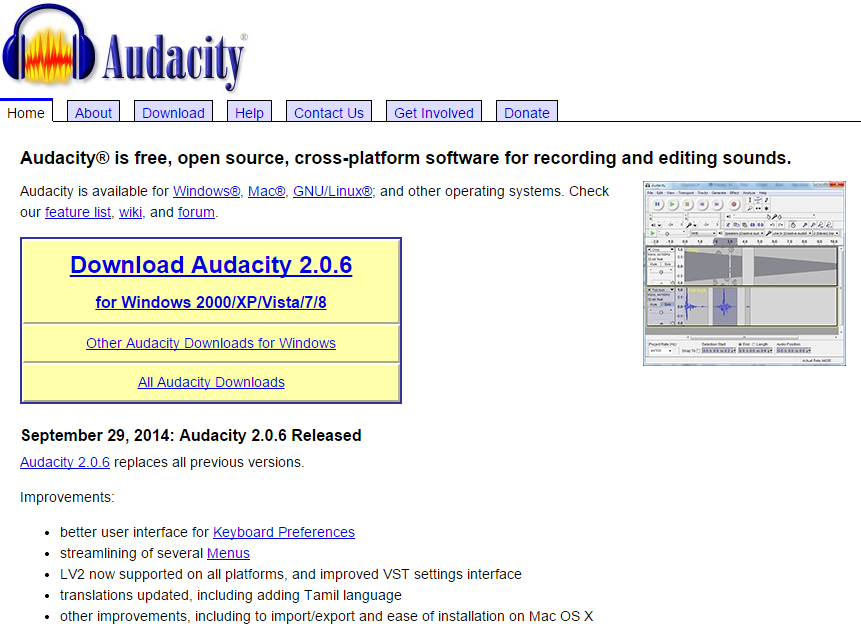 http://voicethread.com
Paveikslėlių, video bei dokumentų pagrindu sukurtas pristatymas, leidžiantis palikti komentarus (mikrofonu, telefonu, tekstu, audio- ar videofailu).
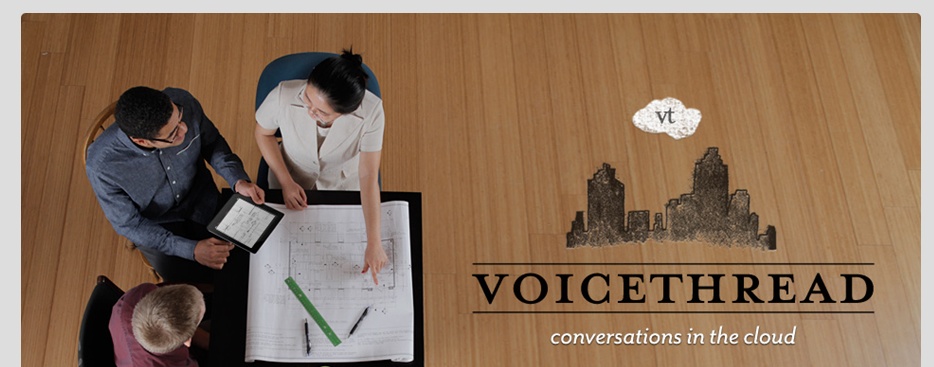 http://prezi.com/your
Debesijos pagrindu paremtas pristatymų kūrimo įrankis;
Pristatymo kūrimo metu tekstas gali būti pridėtas bet kurioje drobės vietoje, dukart spragtelėjus pele;
Spragtelėjus teksto dėžutę, galima tekstą transformuoti: keisti vietą, dydį, pasukimo kampą.
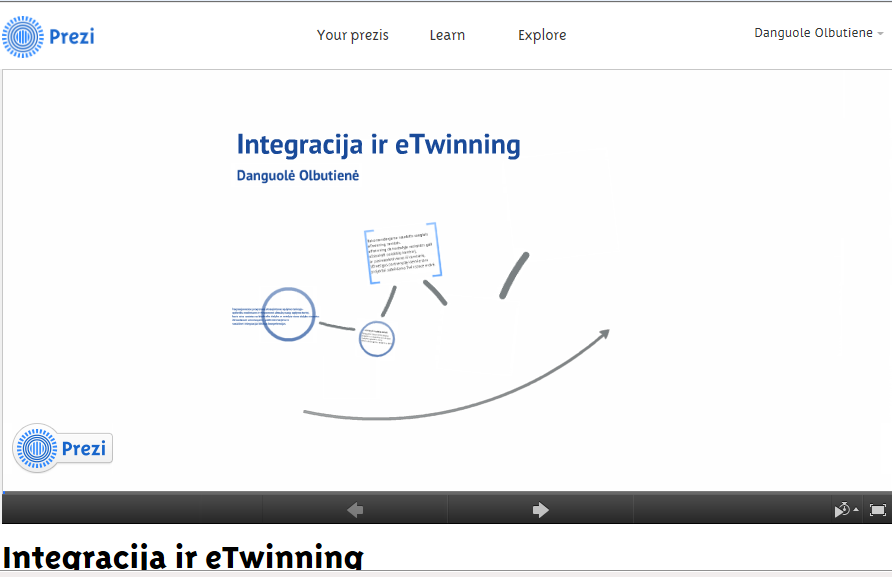 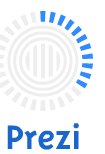 Pristatymo kūrimas
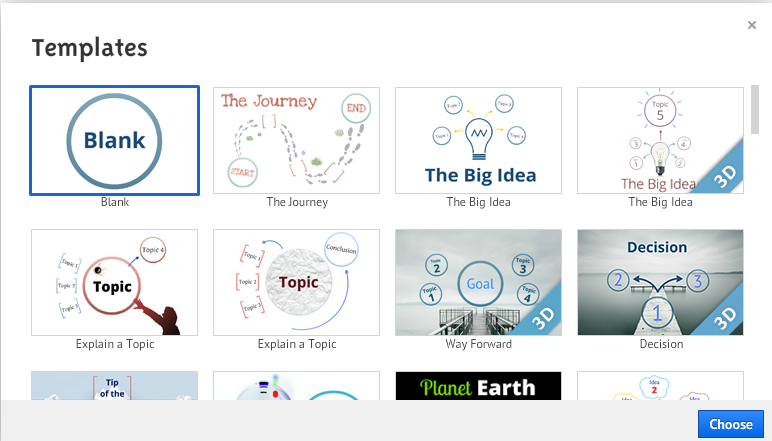 Svarbiausia – įterpiamas kodas (embed)
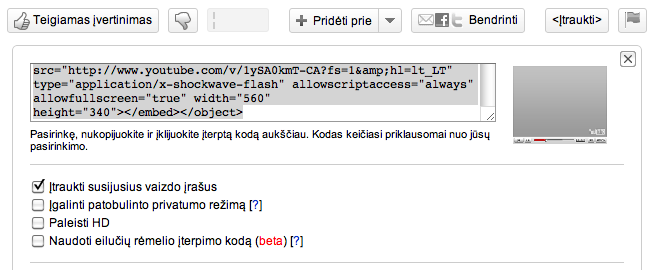 Jį reikia nukopijuoti ir įklijuoti į savo internetinį puslapį ar TwinSpace
UŽDUOTIS
Pasirinkti kelias nuotraukas
Pritaikant vieną šių programų, sukurti koliažą, plakatą ar pristatymą apie savo ugdymo įstaigą, darbą projektuose galite su Prezi (http://prezi.com)
Įkelti į savo profilio nuotraukas
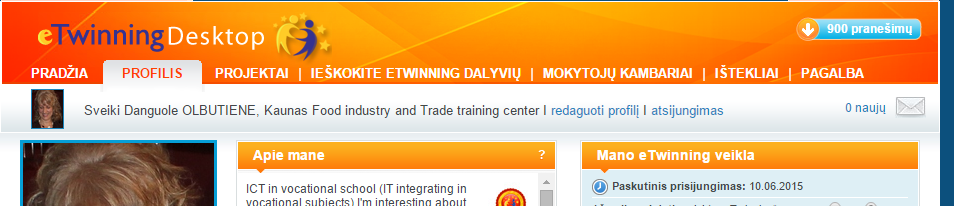 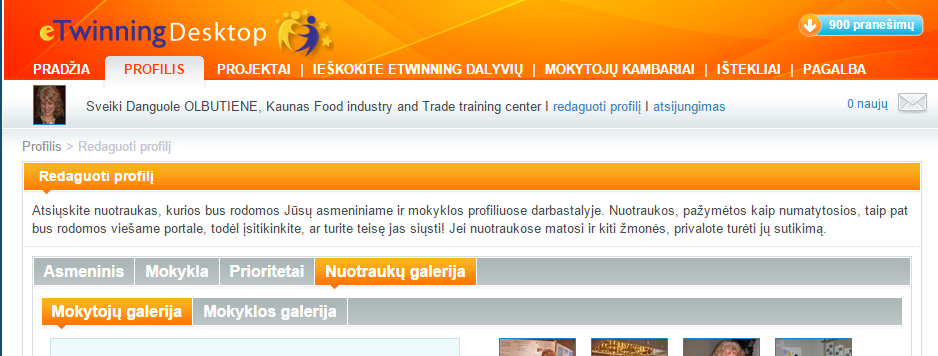 Antrosios kartos saityno įrankiai tarptautiniam bendradarbiavimui http://www.go2web20.net
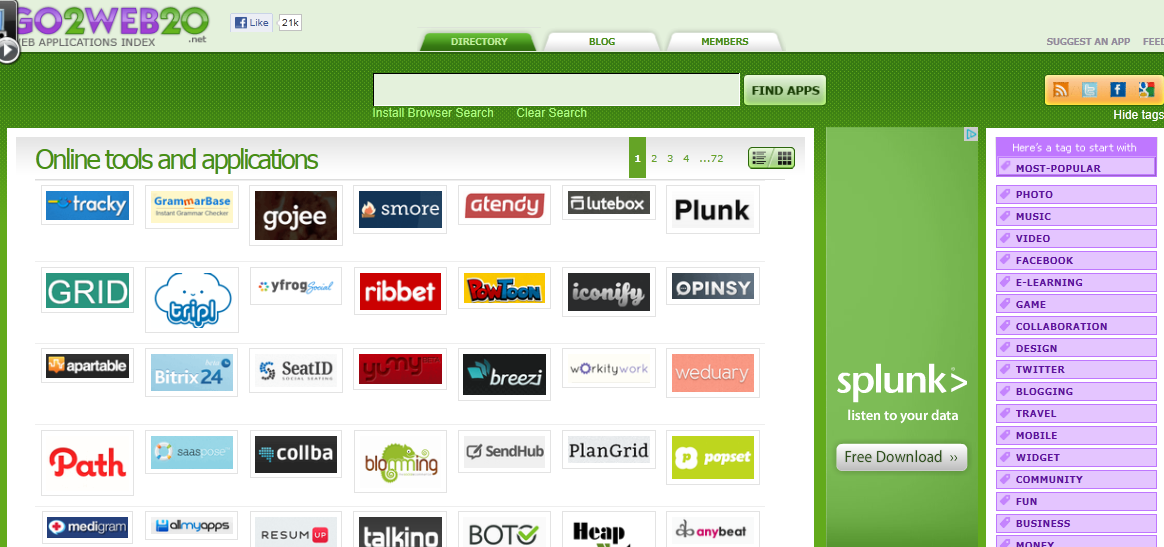 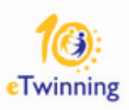 Mokytojų profesinis tobulėjimas
2015 metais I pusmetį eTwinning portale suplanuota vienuolika naujų mokymosi kursų įvairiomis temomis:
kaip integruoti programos „eTwinning“ veiklą į ugdymo planą, 
kaip naudotis priemone „Google žemė“ mokymo procese
kaip suplanuoti projektą „eTwinning“. 
Paraišką prisijungimui prie mokymosi kursų rasite darbastalyje
Kiekvienas gali rasti savo motyvą dalyvauti eTwinning programoje
www.etwinning.net
www.etwinning.lt